CIPHER: Egress Fitness
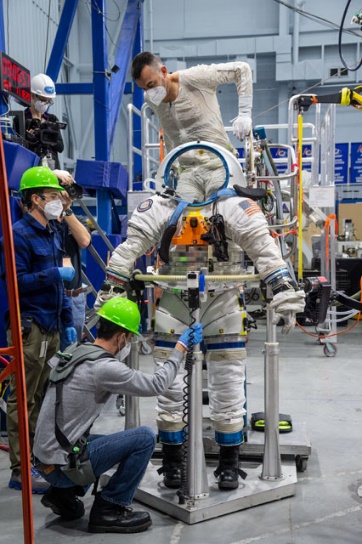 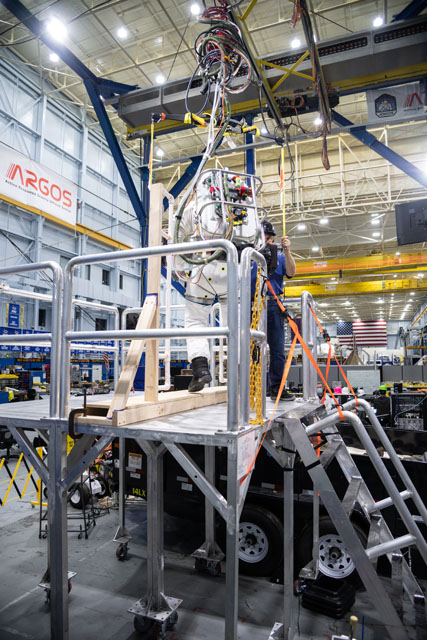 The Simulated EVA is conducted at the NASA Active Response Gravity Offload System (ARGOS) in a pressurized suit offloaded to Martian gravity (3/8 G)
Planetary EVA circuit consists of functional tasks that represent a realistic post-landing EVA scenario
Performed in MKIII or xEMU suit @ 4.3 psid
Task evaluation includes
Ability to complete the task
Time to completion
Metabolic energy expenditure
Heart rate
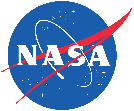 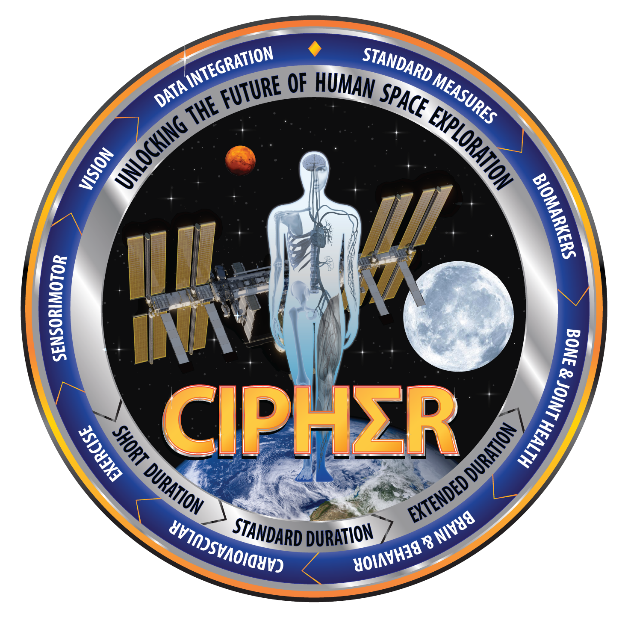 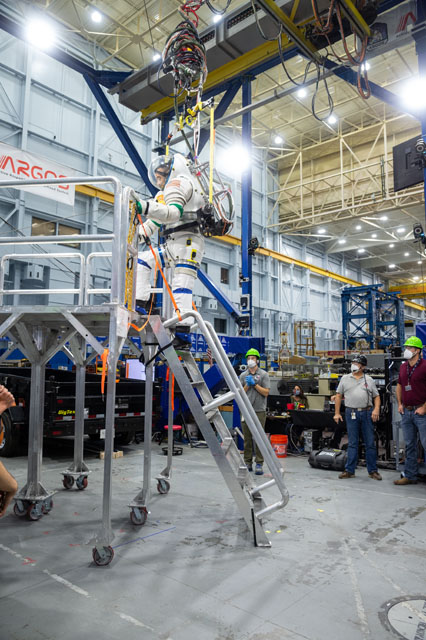 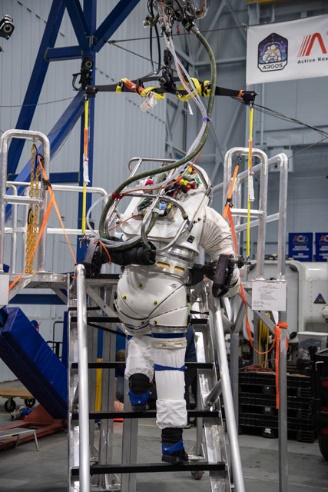 Jason Norcross1, Taylor Schlotman1, Lauren Cox2, Brian Peters1, Richard Rhodes3, Nicole Strock1,
Millennia Young3,  Karina Marshall-Goebel3
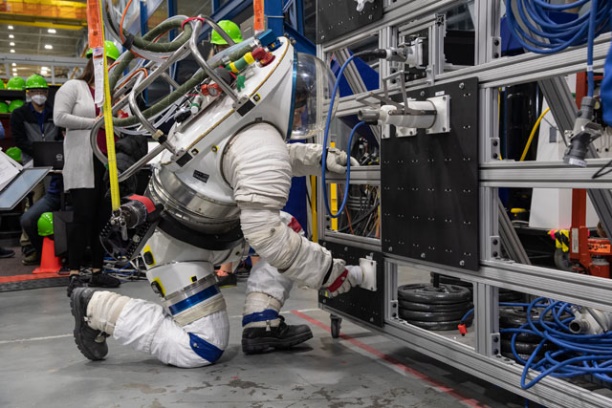 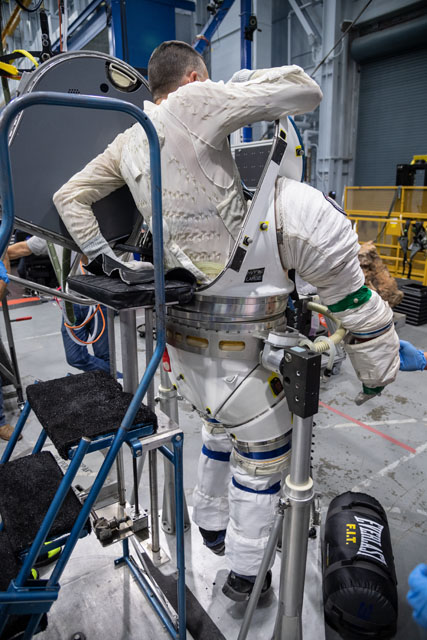 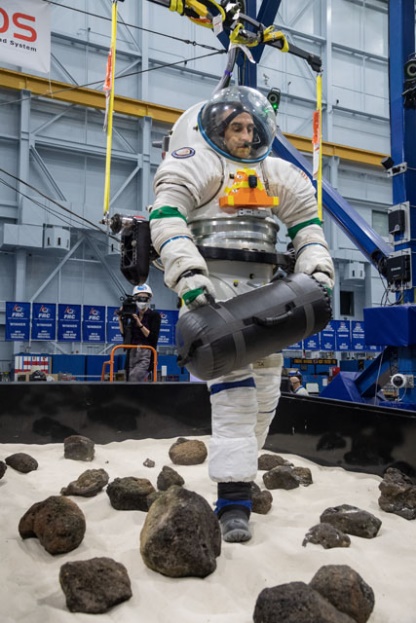 1KBR, 2JES Tech, 3NASA Johnson Space Center
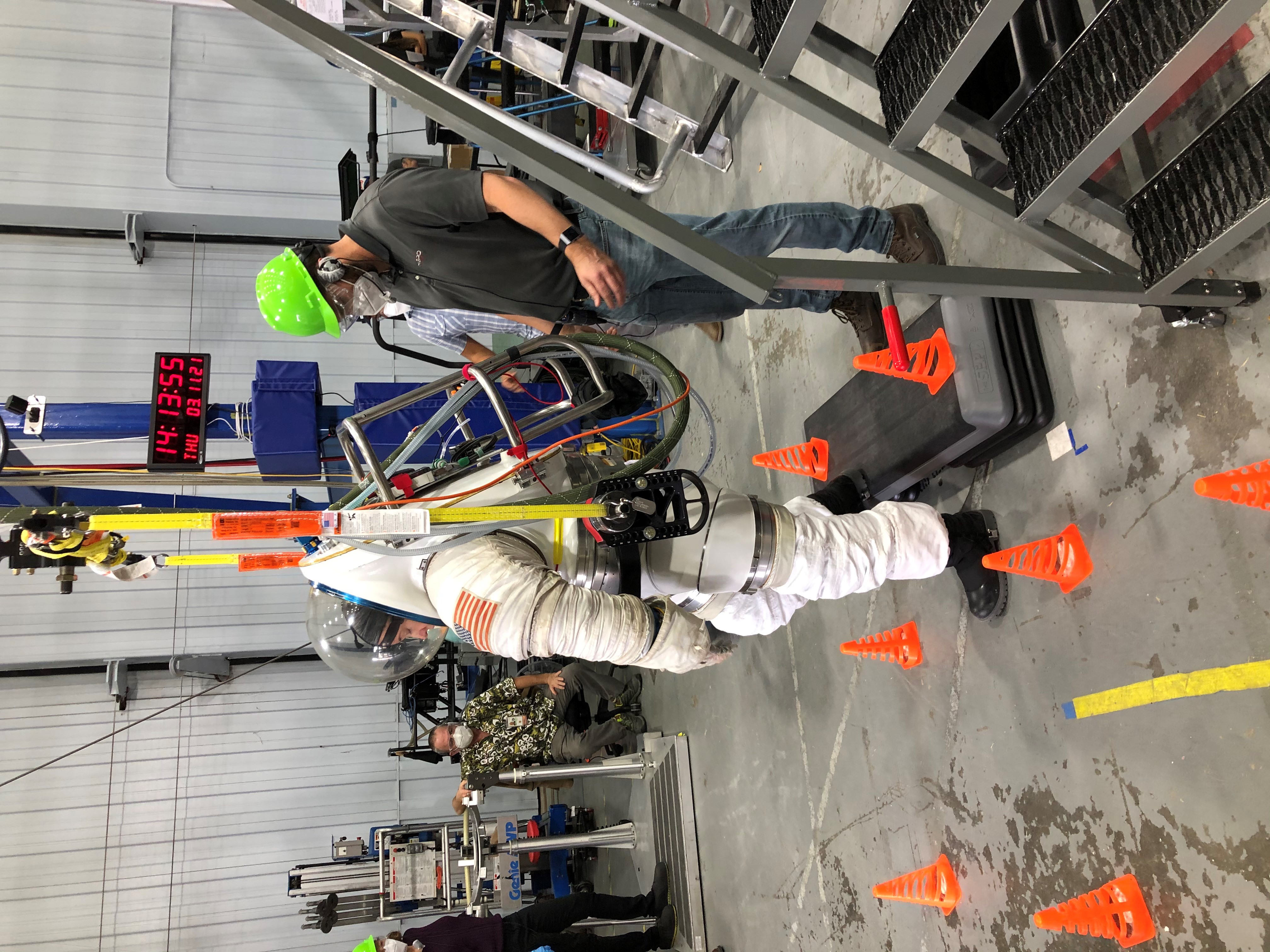 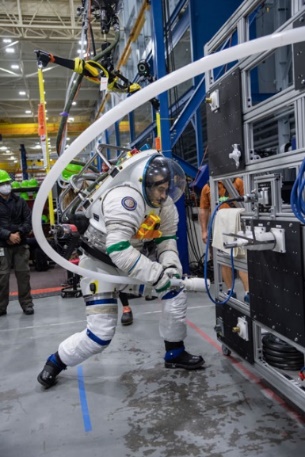 Background
Physiological response and adaptation to both microgravity and re-entry into a gravity environment can result in significantly reduced functional capacity
Quantification of astronauts’ post-landing functional, mission-relevant performance is necessary to design concepts of operation for exploration missions and assess readiness to respond to emergency/contingency scenarios
There are two high-risk tasks that may have to be performed soon after gravity transitions:
Unassisted capsule egress task after landing
Planetary extravehicular activity (EVA) soon after landing on the Moon or Mars
Simulated Partial Planetary EVA
Objectives
Experimental Design
Results and Study Status
Simulated EVA Test Timeline
Pre-test brief, LCG Don, Suit Exposure Survey
“Self” ingress and pressurize EVA suit
ARGOS calibration & float to top of lander
Translate through a hatch
Descend a ladder 
Supply umbilicals task board
Perform object relocation
Geology Sampling*
Treadmill Traverse*
Align with rear entry port sim
“Self” egress EVA suit
* CIPHER Preflight, R+4, R+8 only
Unassisted Mock Capsule Egress
The overall objectives of the Egress Fitness study include:
To quantify postflight (after a mission on the ISS) time course changes in unassisted capsule egress and planetary EVA task performance
To characterize the recovery to acceptable planetary EVA task performance as a function of EVA task type, time in space, time post-landing, and other potential determinants of performance (e.g., sleep, nutrition, exercise, sensorimotor performance)
Figure 2: EVA Tasks completed during the Simulated Partial Planetary EVA
This study includes a Pilot arm as well as the full study as part of the Complement of Integrated Protocols for Human Exploration Research (CIPHER)
Pilot Egress Fitness objective: To determine the feasibility of performing simulated capsule egress tasks at different landing sites
Includes preflight data collection (partial simulated EVA and capsule egress, L-180-90) and postflight capsule egress (R+0) and partial simulated EVA (R+1)
CIPHER Egress Fitness: 
Data collection preflight at L-180 and L-60, postflight capsule egress on R+0, and postflight partial simulated EVA on R+1, R+4, R+8
Pilot Egress Fitness completed N = 4 subjects
 Pilot testing showed feasibility to complete this study giving valuable lessons learned to carry into the expanded CIPHER study.
Upcoming testing in collaboration with SpaceX to complete capsule egress on the Dragon Recovery Ship
 This will be the first attempt to complete this task on the recovery ship, earlier postflight compared to the current nominal protocol in the rally airport locations.

 CIPHER Egress Fitness began in 2023
 To date, we have completed N = 3 subjects
 Increased postflight testing load has been successful, including the additional geology and traverse tasks
 Currently have N = 4 subjects enrolled
Capsule egress is performed using a capsule simulator mockup:
Egress from “recumbent seat” (lying on your back)
Deploy and secure ladder
Ascend the ladder with survival pack
Hand survival pack out of the top of the hatch to operator
Descend ladder
Retrieve survival pack and walk to a safe waypoint (medical tent or around cone ~50ft)
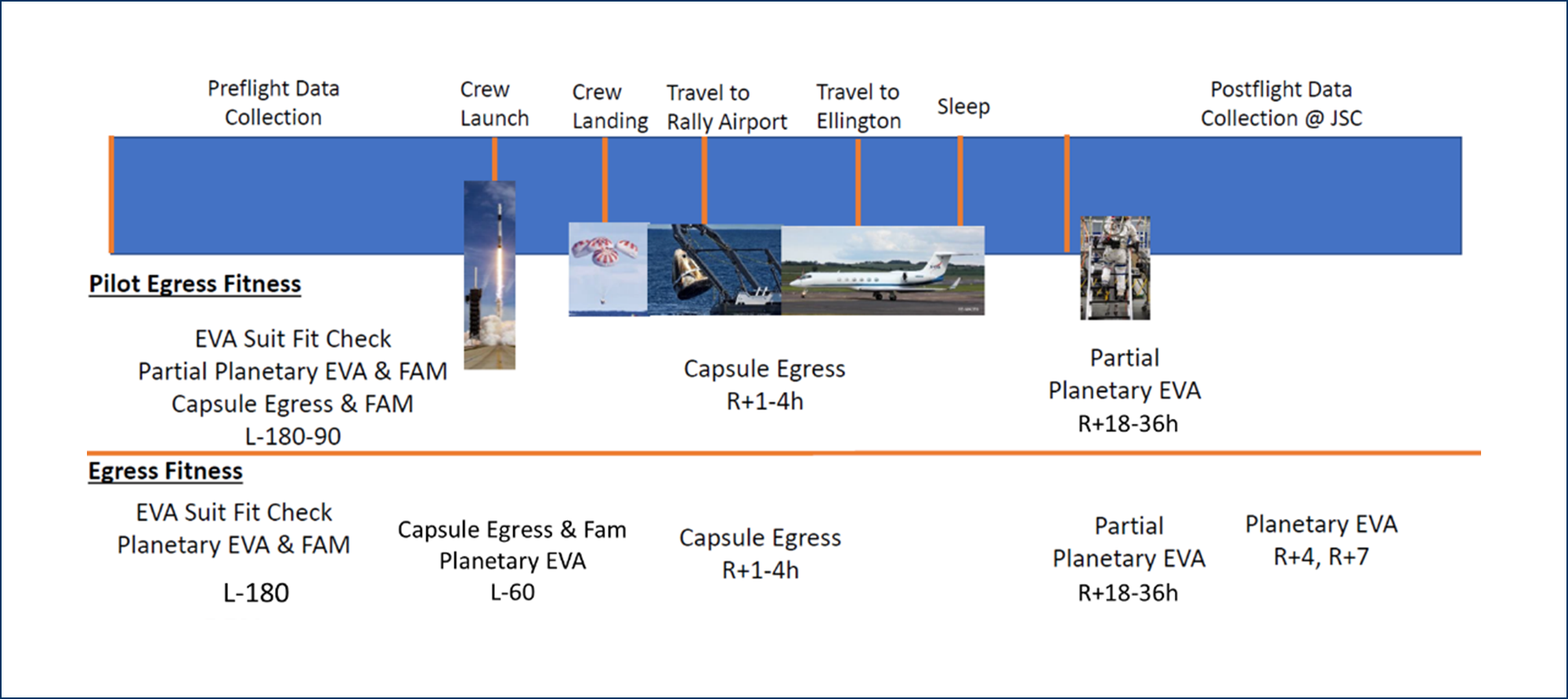 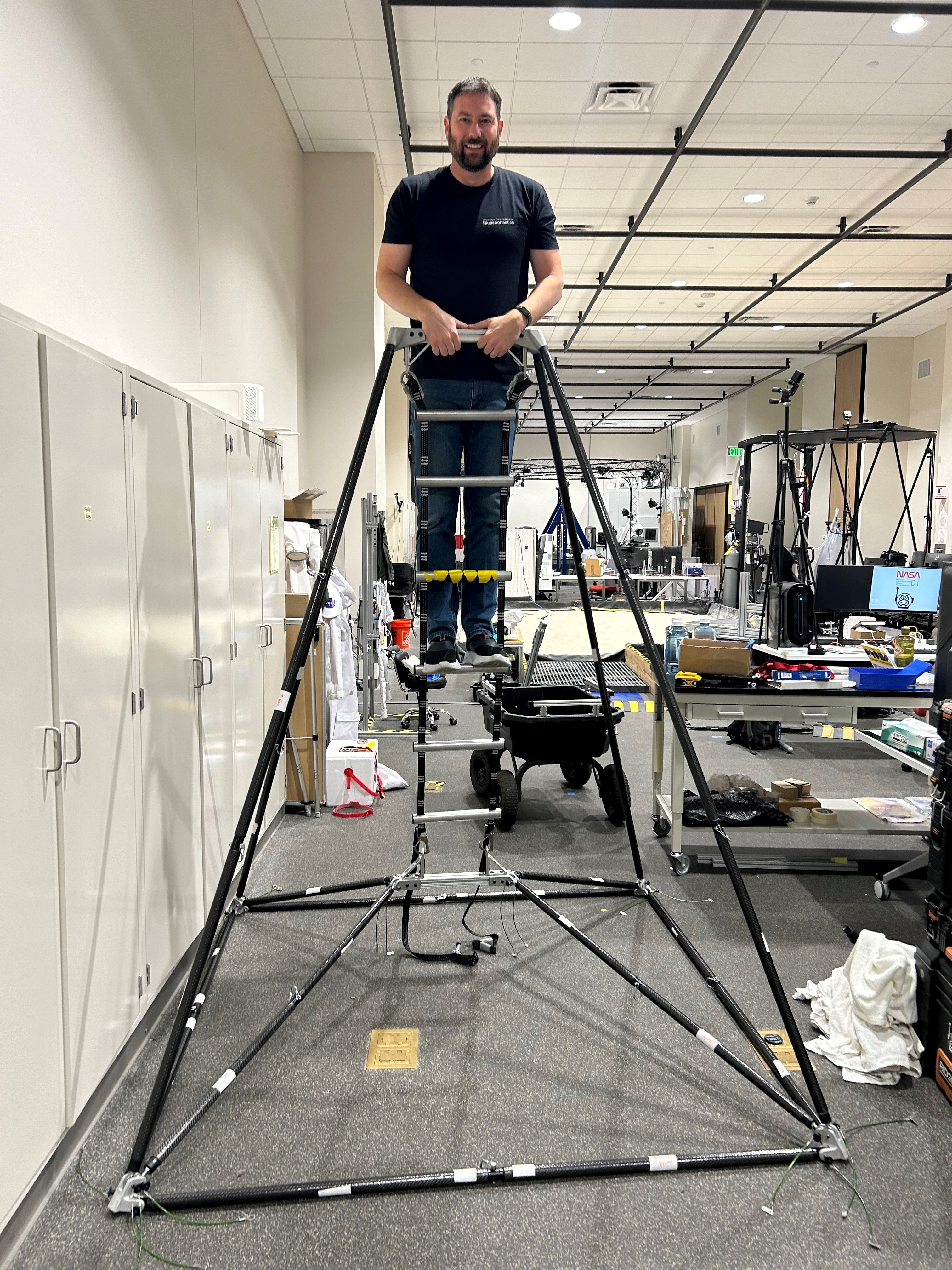 Travel to
Houston
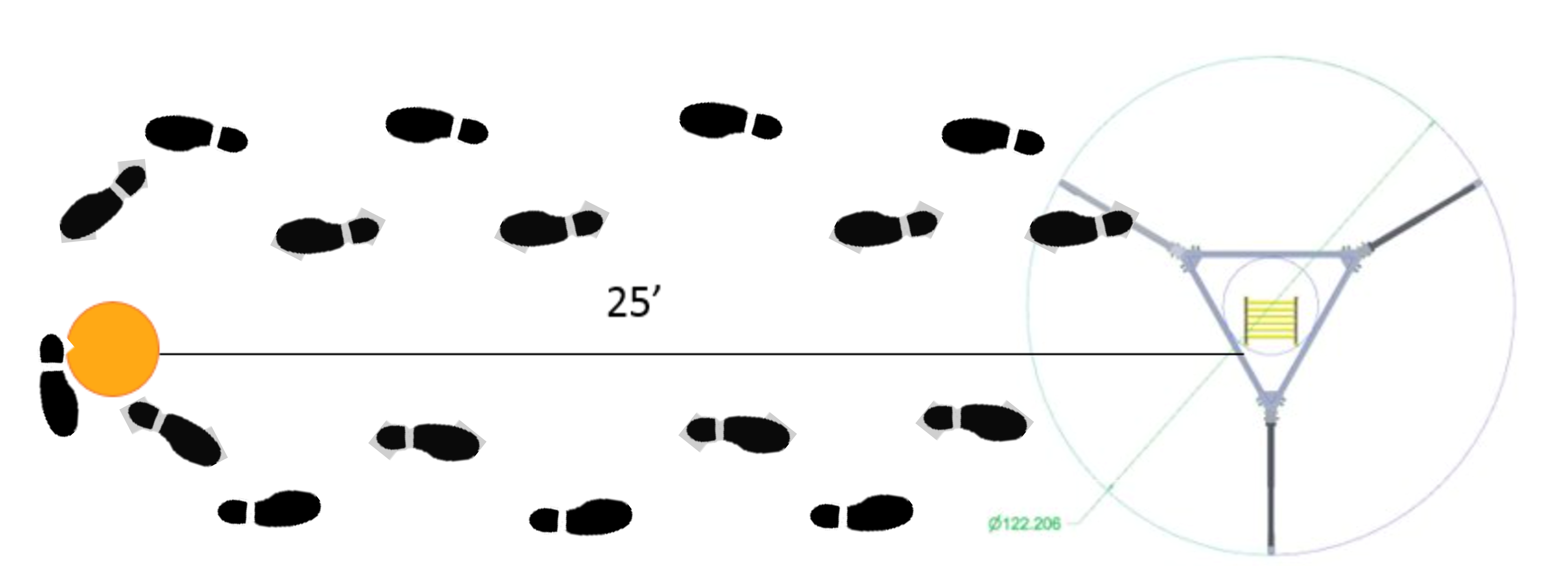 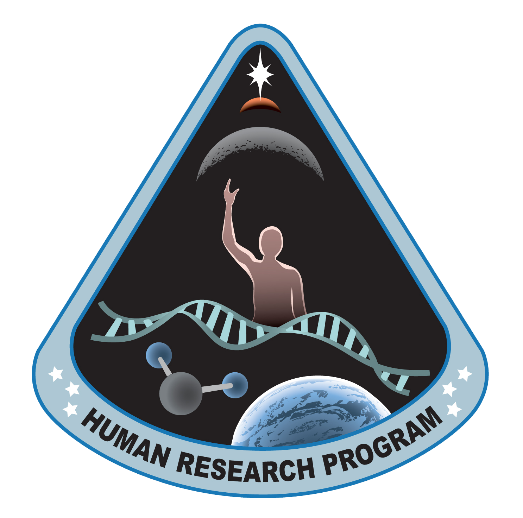 R+8
Figure 3: Left, mock capsule rig. Right, capsule walk task.
Figure 1: Experimental design and test timing for Pilot and CIPHER Egress Fitness.
This work is funded by the NASA Human Research Program.